Derry
Community Power 
With Standard Power
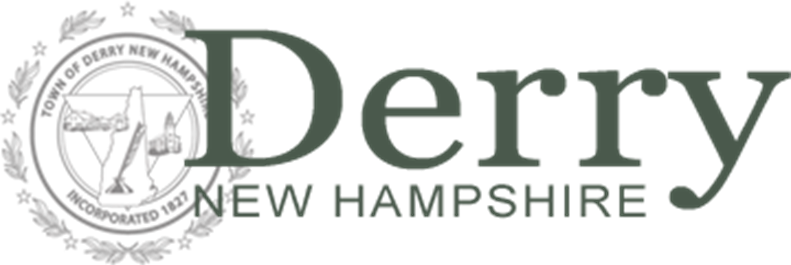 July 20, 2023
[Speaker Notes: Add logo and THEME]
Mike Fowler
Director of Public Works
Town of Derry

Robert Hayden
President and CTO
Standard Power

Emily Manns
Community Power Consultant
Standard Power
Welcome
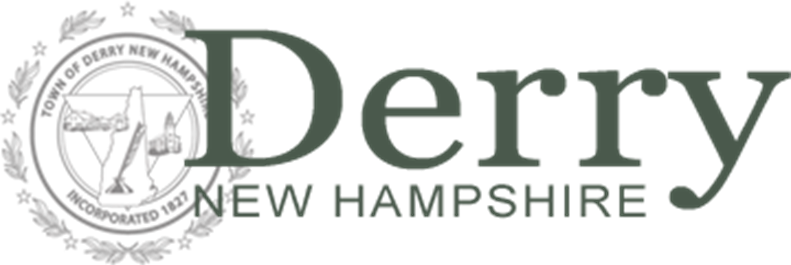 RSA 53 E 

Allows municipalities to aggregate retail electric customers
Provides access to competitive markets for supplies of electricity and related energy services
Offers small customers similar opportunities to those available to larger customers, for lower electric costs, reliable service, and secure energy supplies 
Encourage cost effective and innovative solutions to local needs with careful consideration of local conditions and opportunities
Purpose
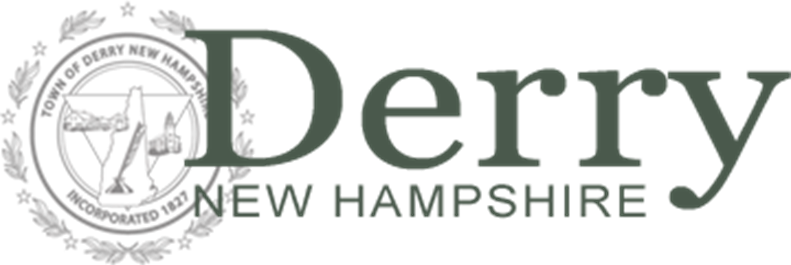 Standard Power

Estimated Electric Savings
$963,322

Hydro Program reimbursements
$137,080
Standard Power
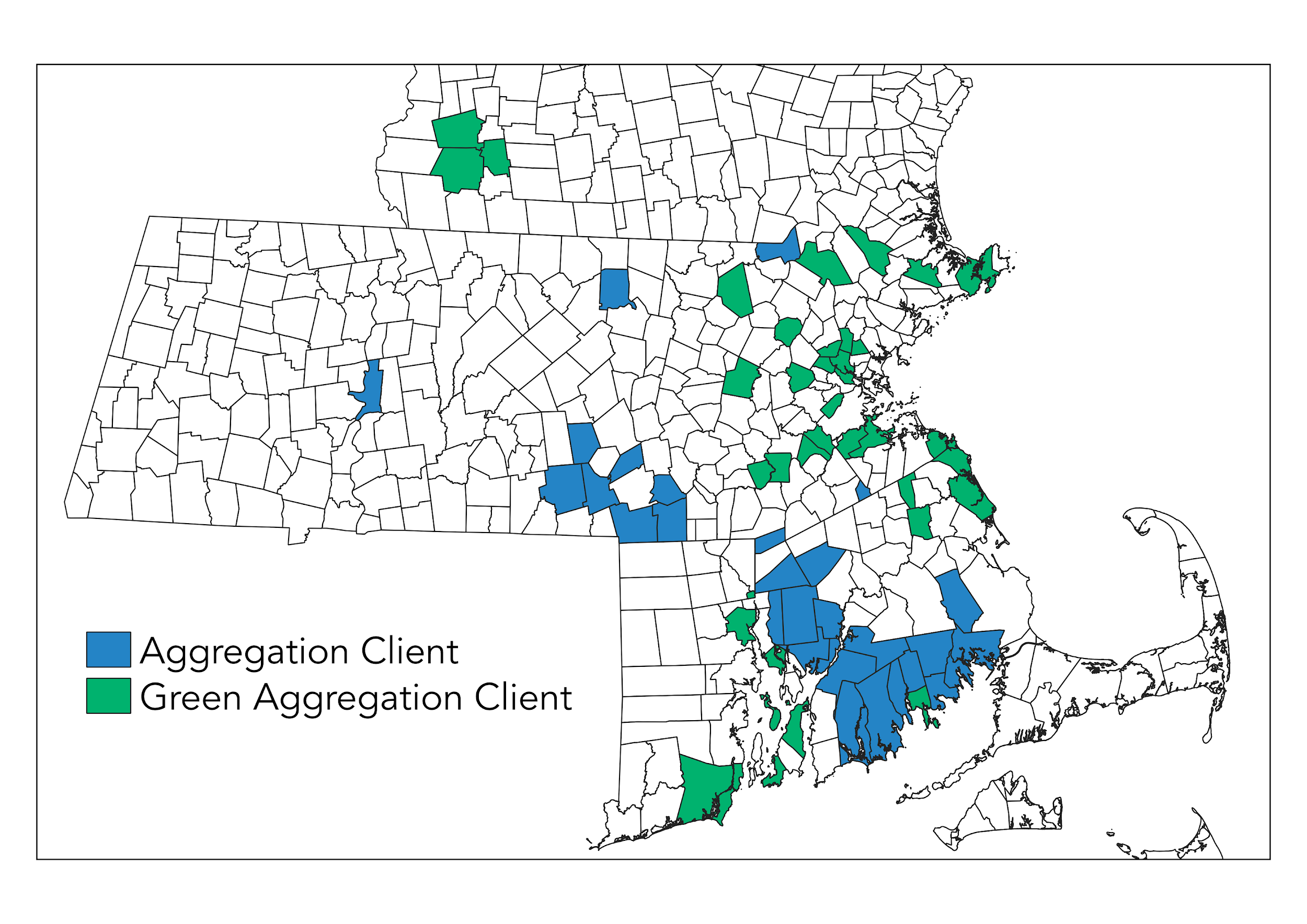 Teamed up with Good Energy LLP in 2020
Providence and six communities in RI, representing 20% of state load
45 programs in Massachusetts, representing 400 million kWh/year
First four New Hampshire programs launched in June with almost 9 cents/kWh savings
Total 20 NH programs launched or in the planning process
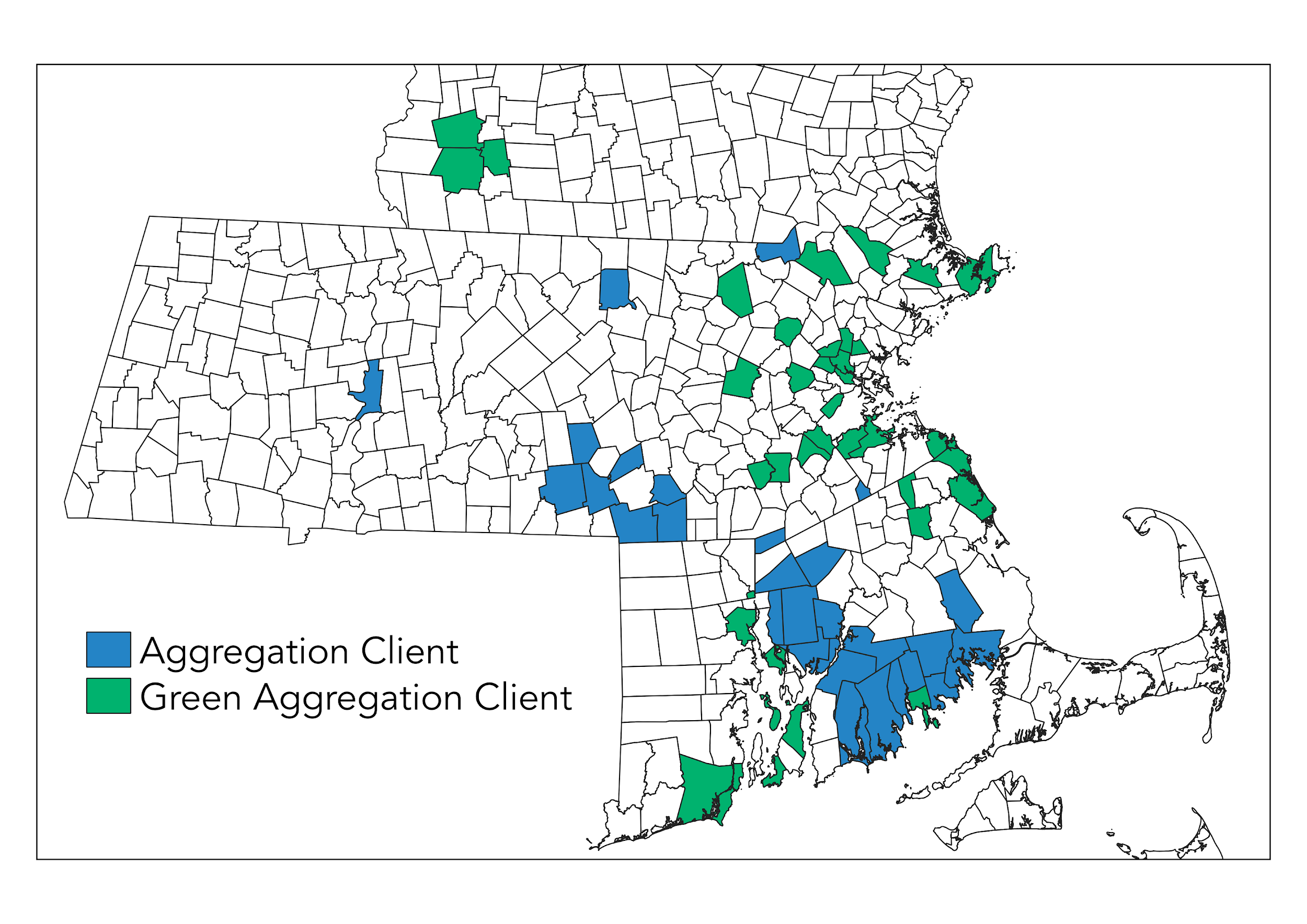 What is Community Power?
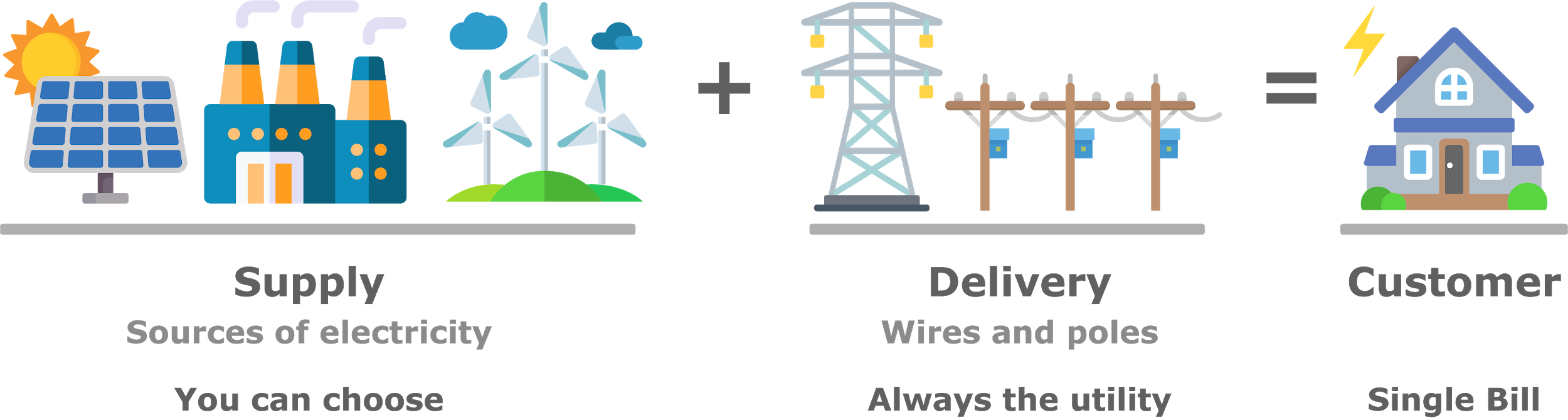 Municipality procures electricity supply for residents and small businesses.
Delivery, emergency services, and billing all stay with the utility.
Secure Competitive Pricing
Buying Power
Market Timing
Contract Length
+
+
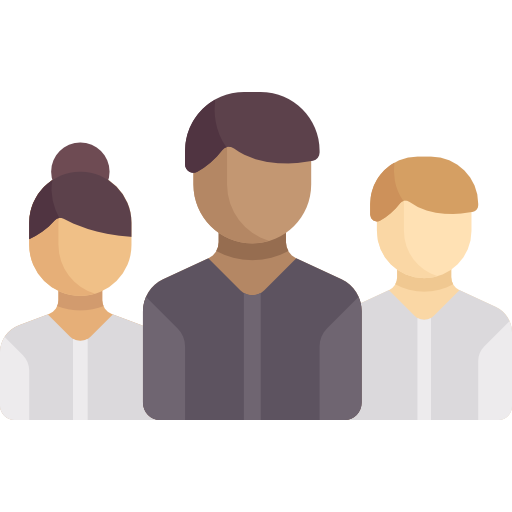 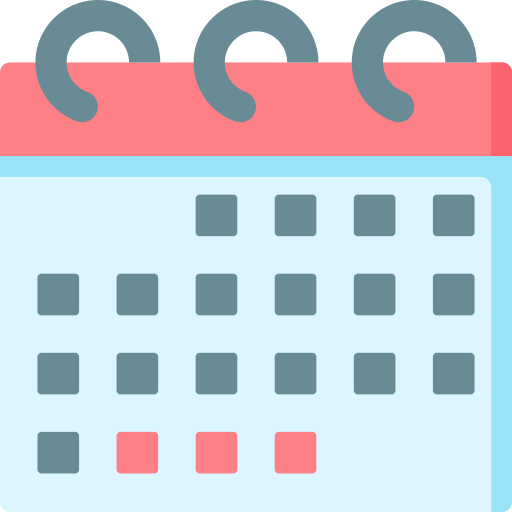 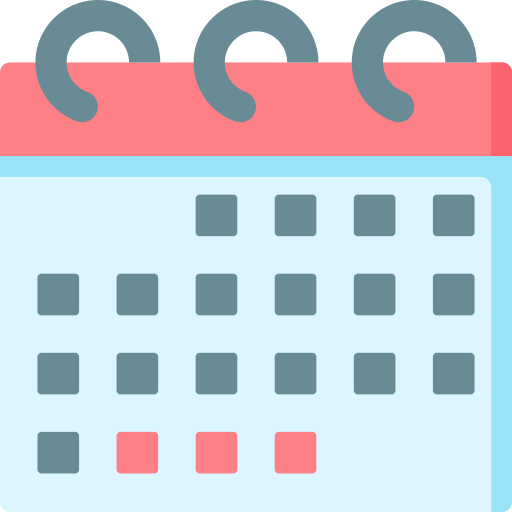 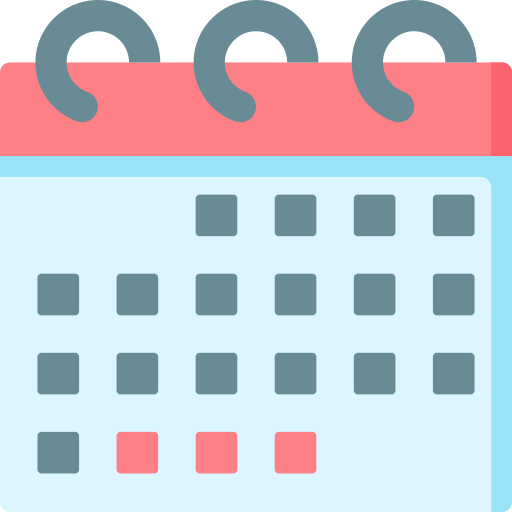 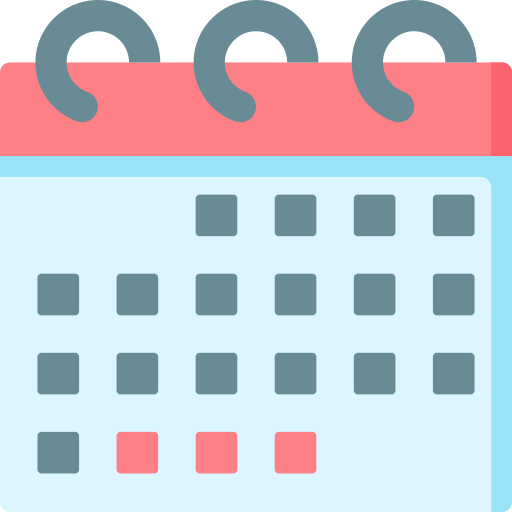 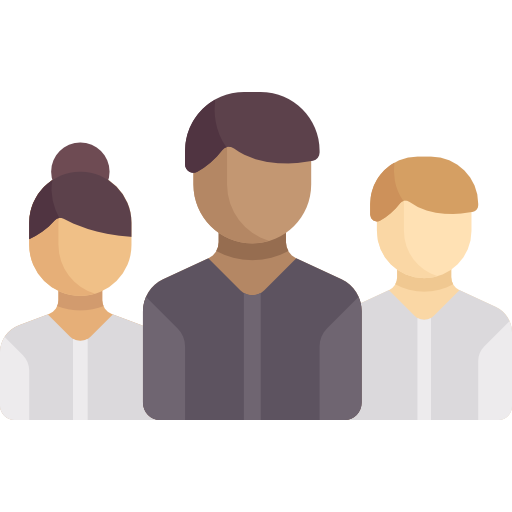 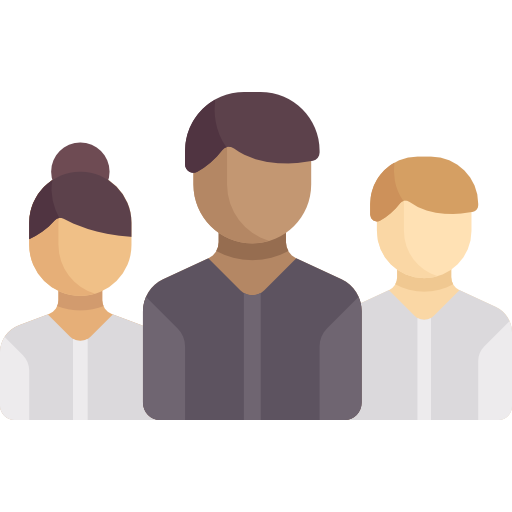 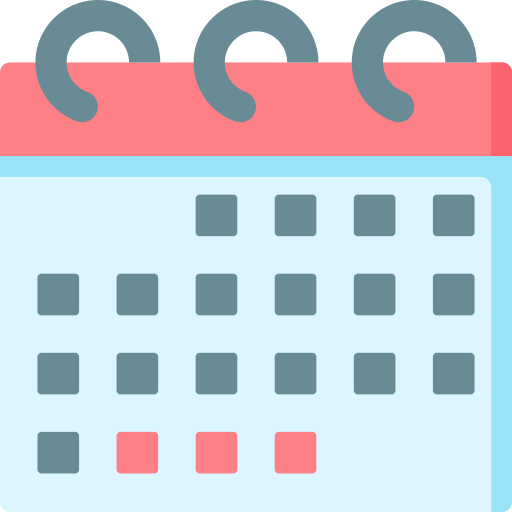 Use and Support Local 
Renewable Energy
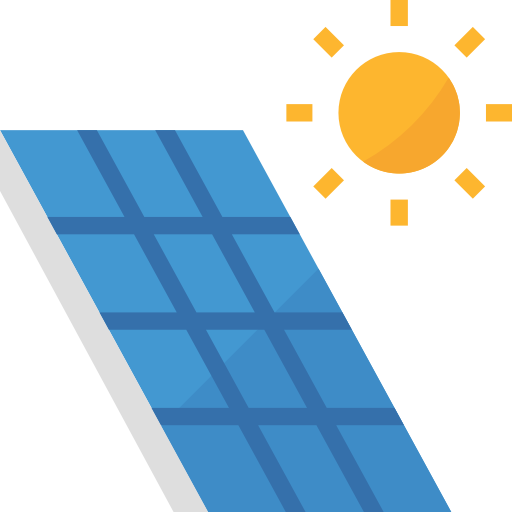 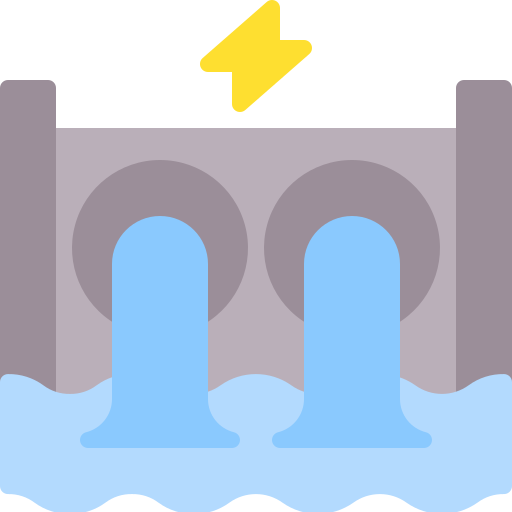 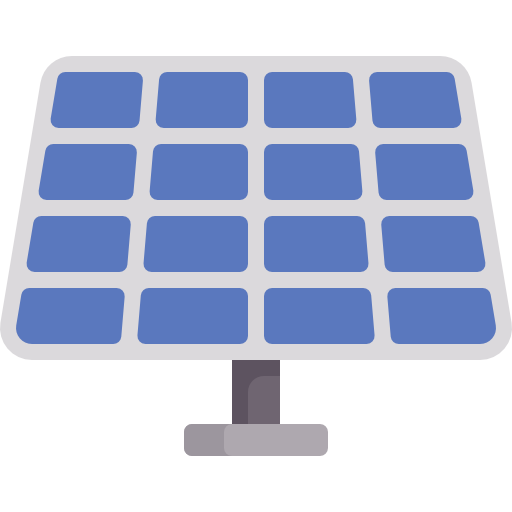 [Speaker Notes: Add Market slide (check theme)]
More Benefits
Local control
Energy planning
Consumer protections
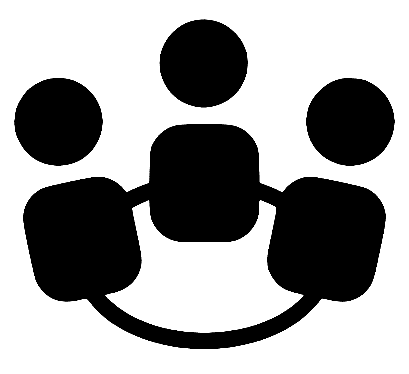 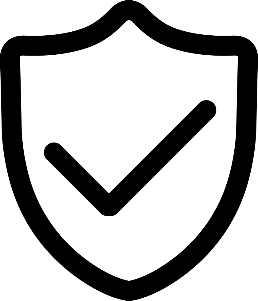 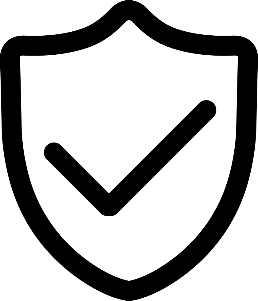 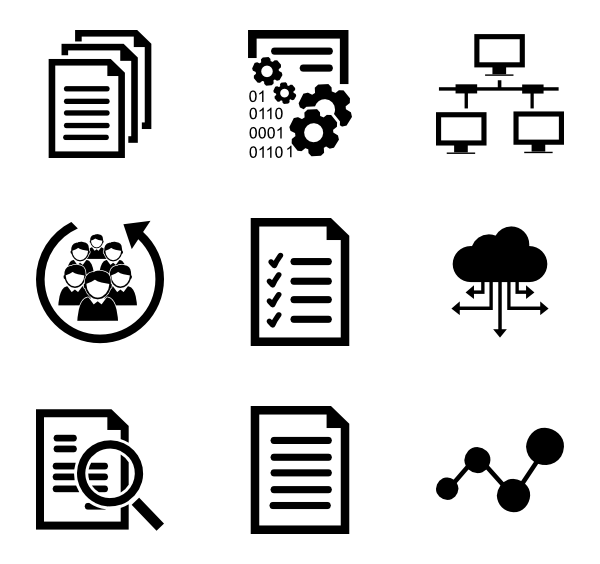 Innovative local programs
Education and awareness
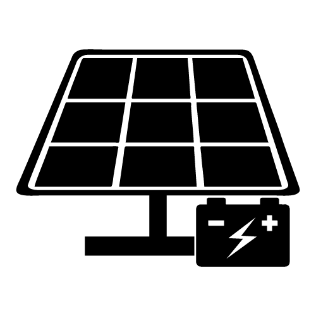 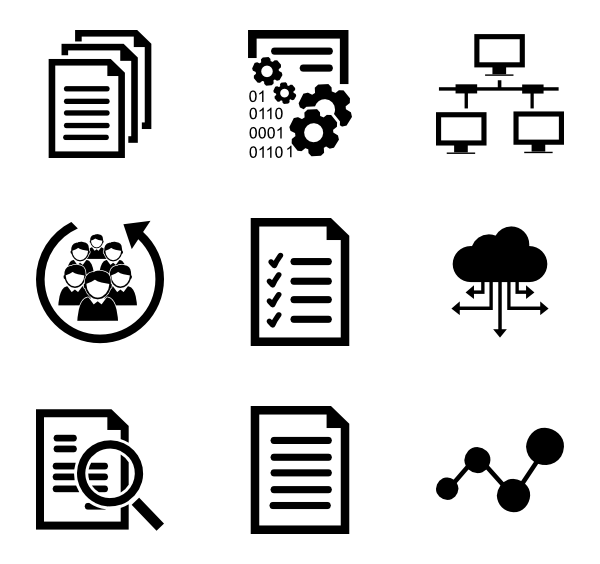 Consumer Choices
Third Party Offers
Utility Default Service Supply Rate
New Community Power Program Default Service Rate
Basic product (optional)
100% renewable (optional)
Optional product (optional)
Eligible customers are automatically enrolled in program default unless they opt out. Other customers can opt into the program.
Derry Community Survey7/19/202381 responses
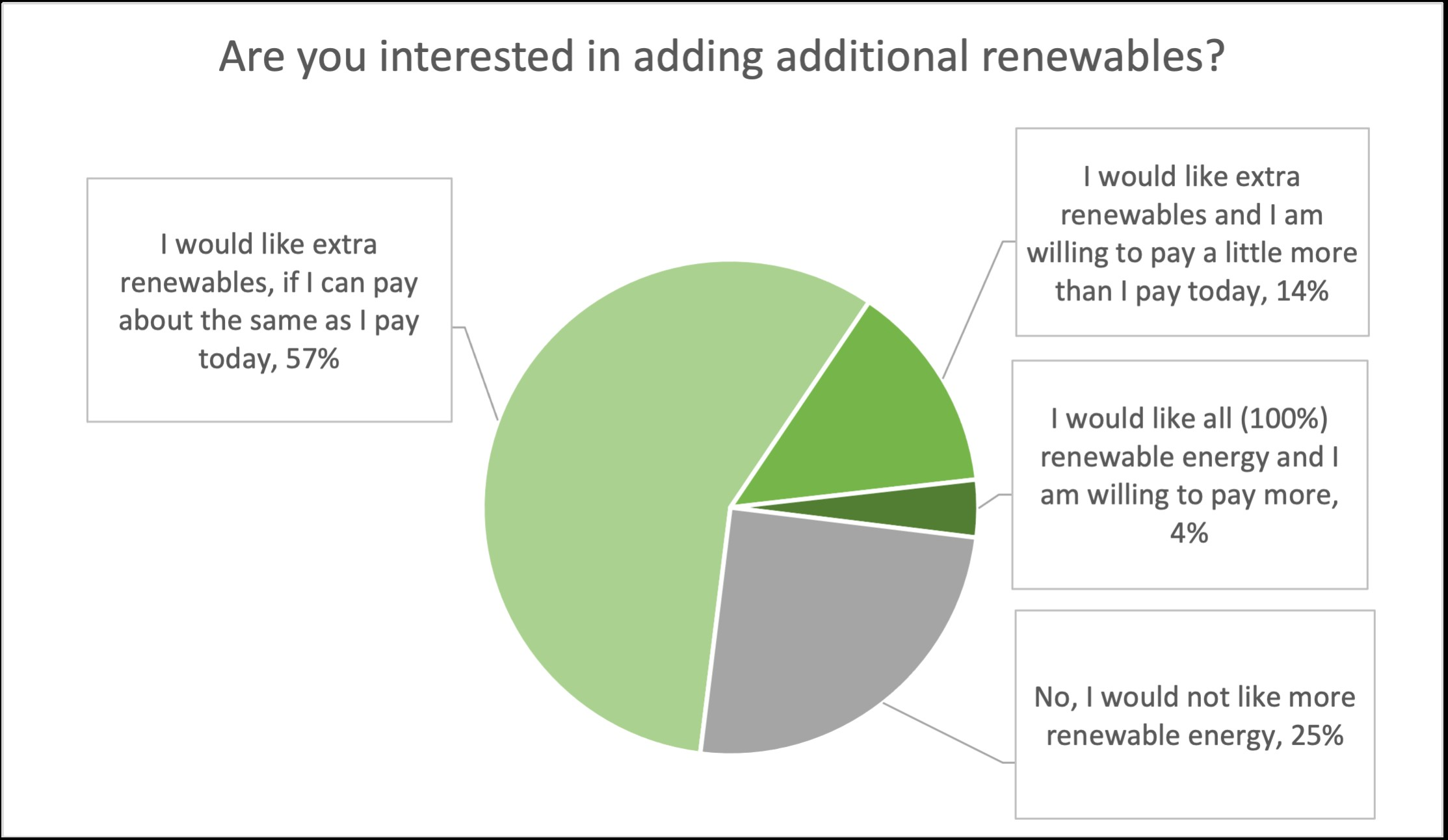 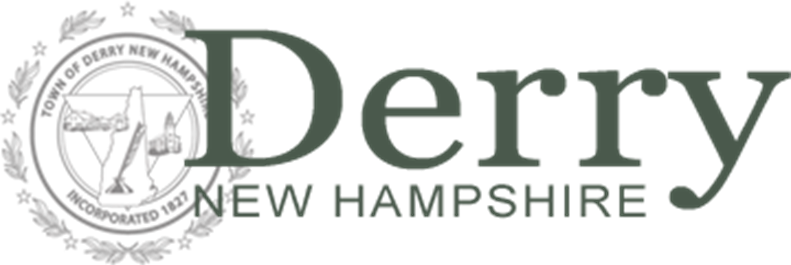 Sample Product Options
Standard/Default
50%-100%
Basic
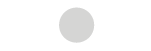 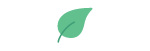 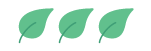 Matches 50% and/or 100% of energy use with extra Class I RECs
Adds 5-10% or more Class I RECs
Meets State standards for renewable energy*
*New Hampshire RPS in 2023 is 23.4% Renewable Energy Certificates (RECs)
Example: Somerville Community Choice
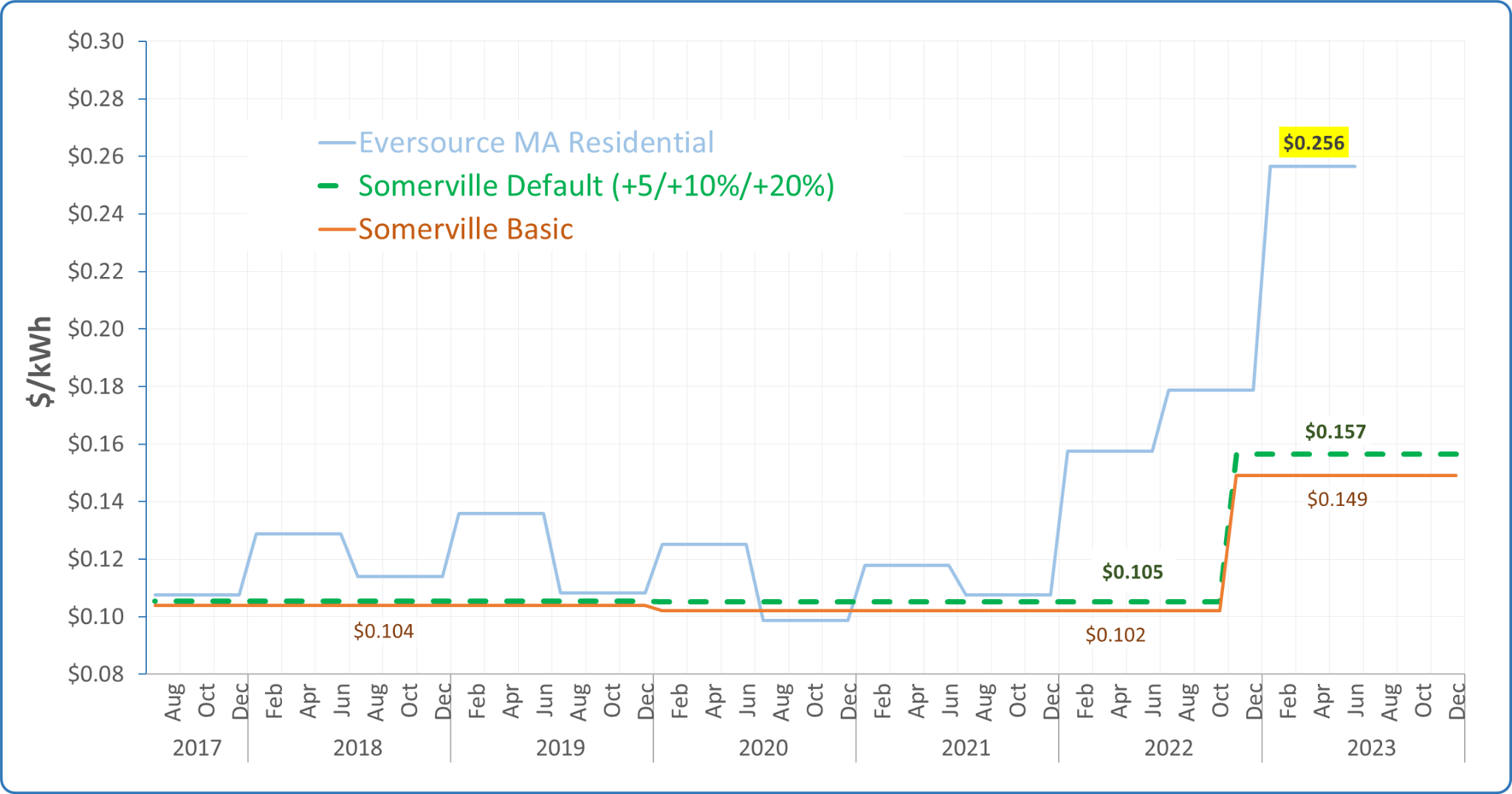 Disclaimer: Savings cannot be guaranteed, because utility Basic Service prices change every six months for residential customers
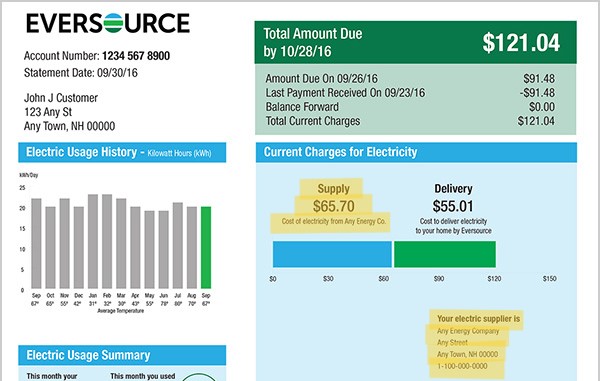 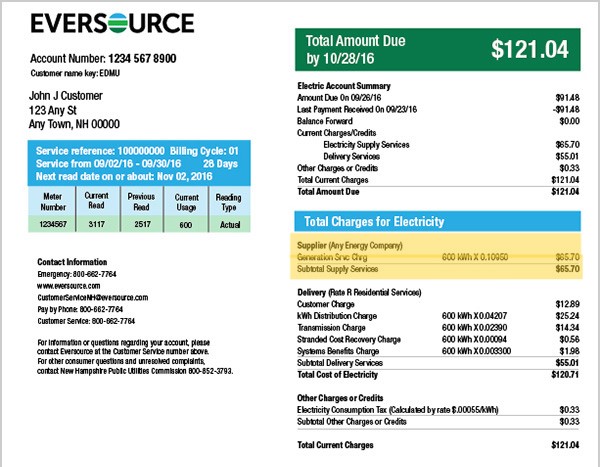 Derry Timeline:
Electricity Procurement and Outreach
Plan & Approve
Regulatory
Launch, Manage + Monitor
Formed Team
Competitive process to procure electricity supply 
Implement public education and opt-out campaign
Mailing sent to every residential and commercial customer in Derry
Public meeting, dedicated web page and customer support help lines
Appointed Community Power Committee

Signed MOU to work with Standard Power for no cost or obligation
Submit Plan to Public Utilities Commission for approval
Notify utilities and NHEC of intent to launch program
Launch! Eligible accounts that have not opted out are automatically enrolled
Ongoing customer support, outreach, opt up campaigns, data management and analysis, planning, and more
Draft Community Power Plan with public input
Secure local approval of plan (Town Council)
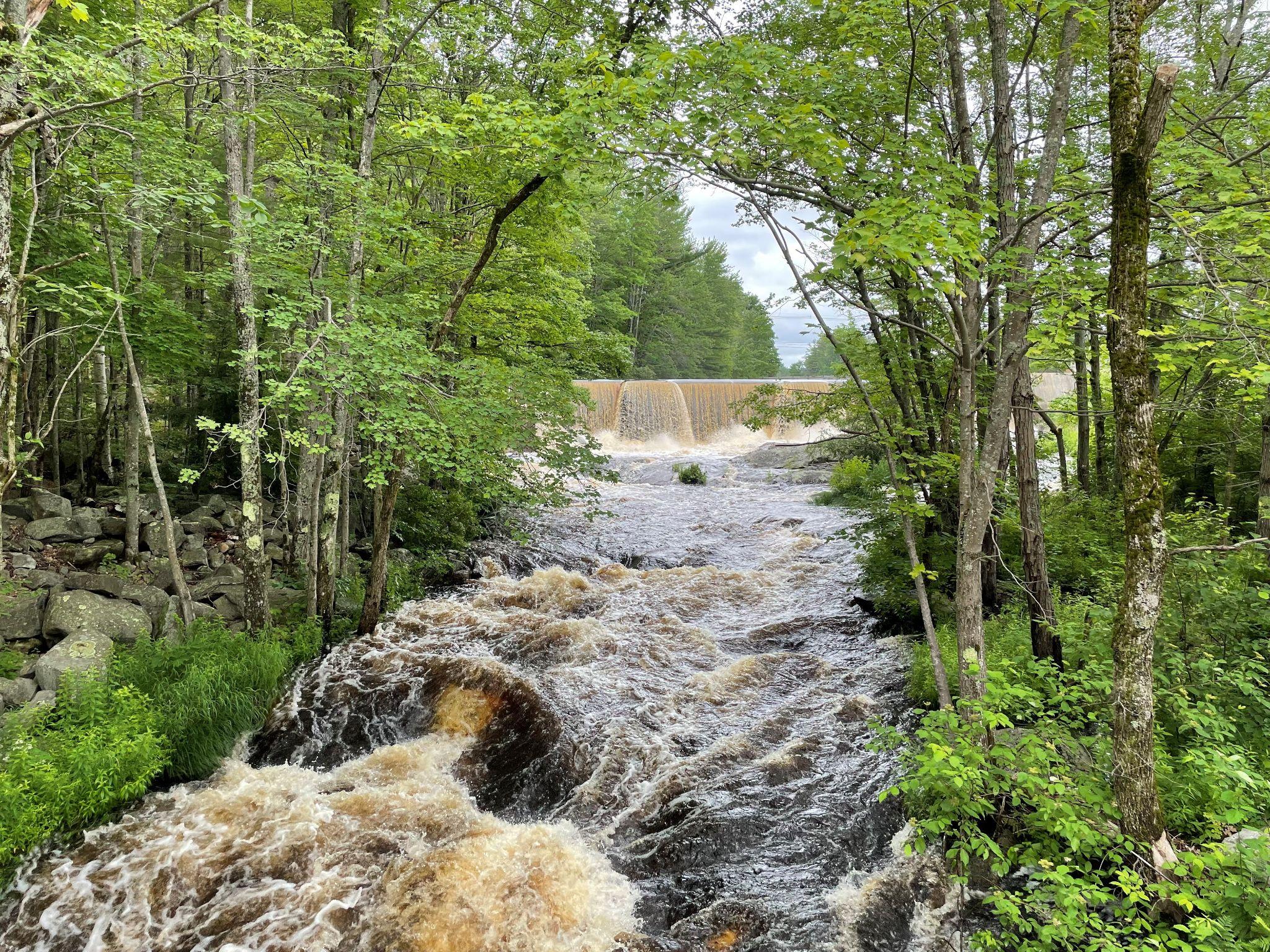 Questions?
Bob Hayden
President and CTO
Standard Powerb.hayden@standardpower.com
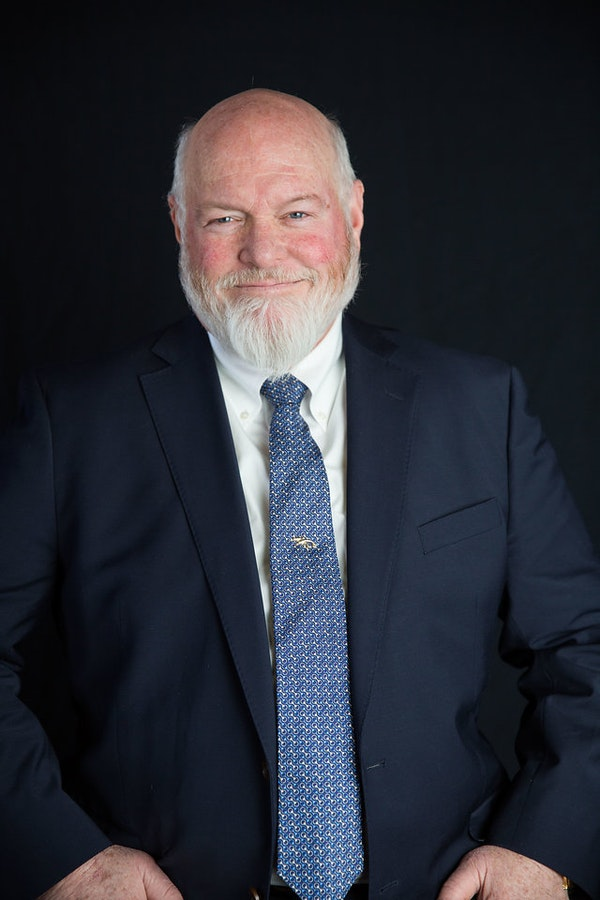 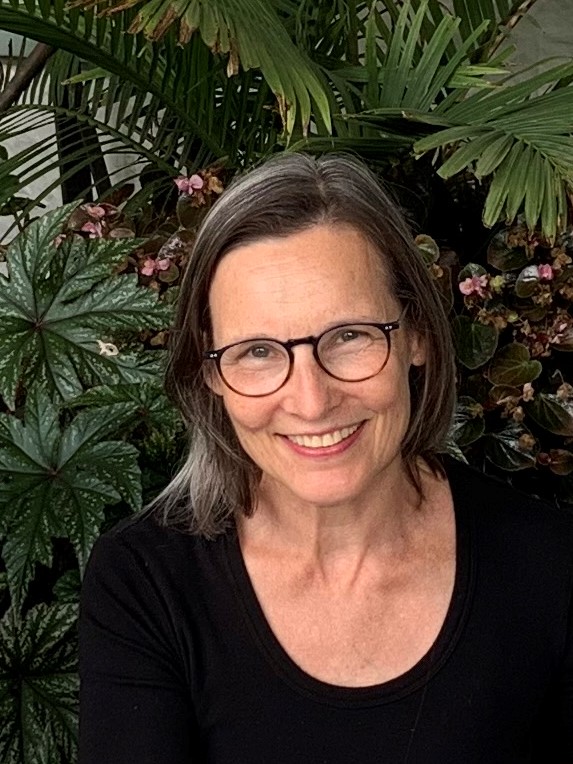 Emily Manns
Community Power Consultant
Standard Powere.manns@standardpower.com
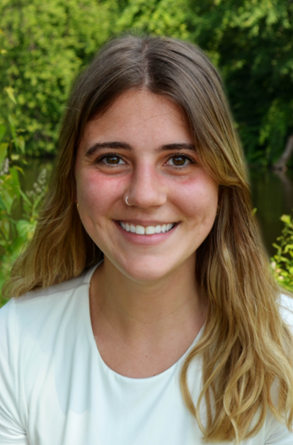 Theresa MacDowell
t.macdowell@standardpower.com
[Speaker Notes: **Add Theresa]
Postcard
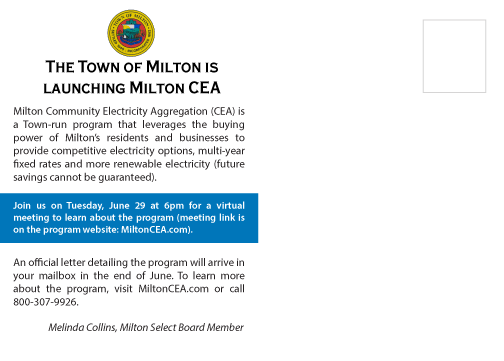 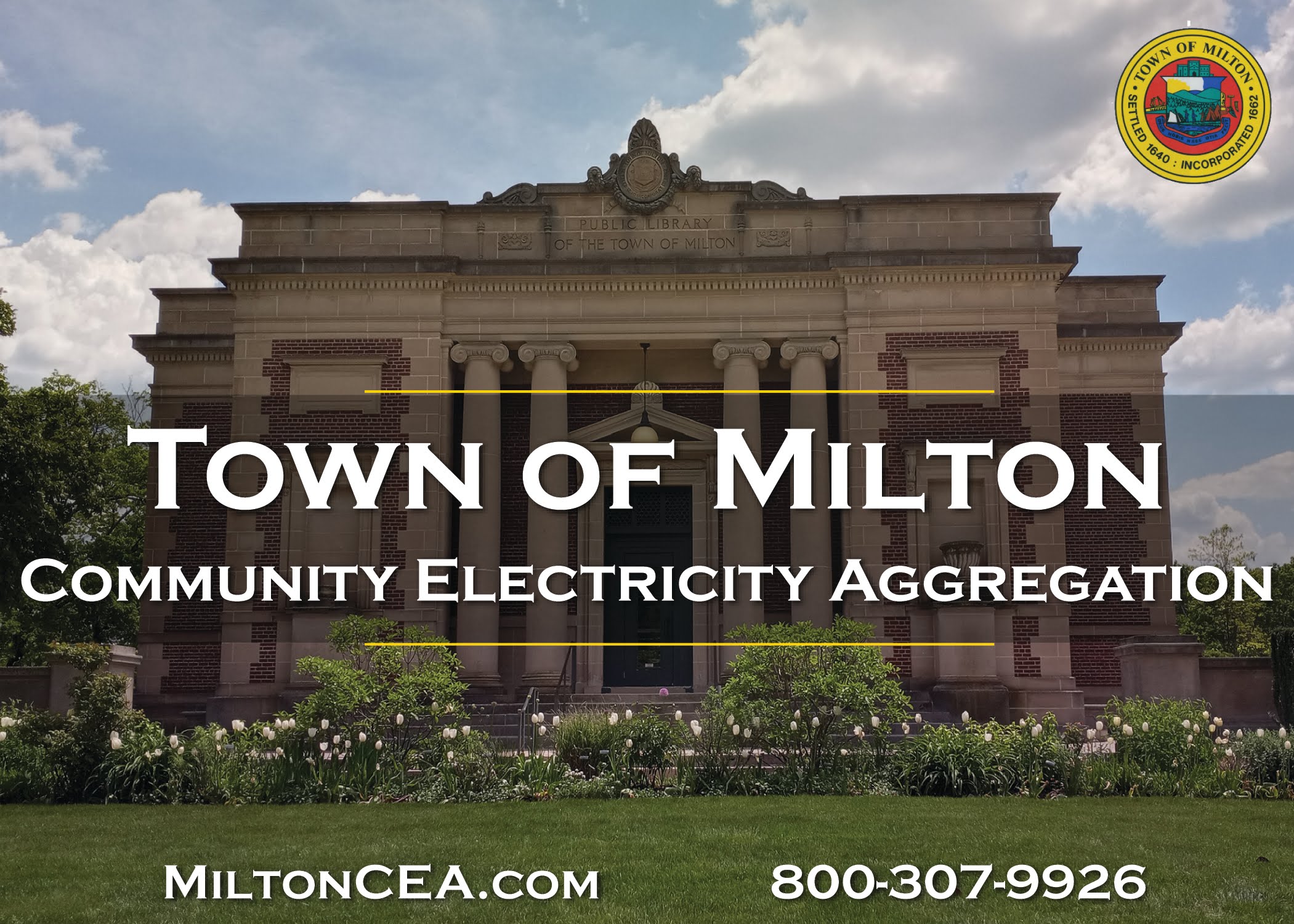 We added a signature to the postcard to make the invitation to the community meeting more personable. Having someone from the Town show their support for the program also increases the acceptance of it.
18
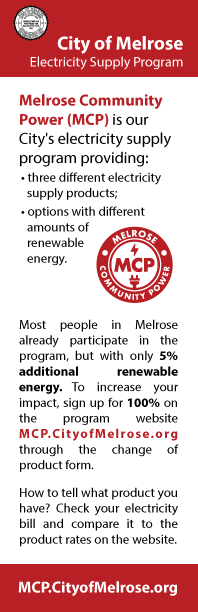 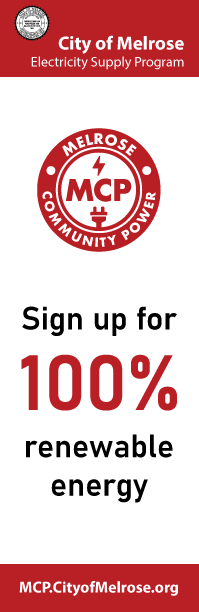 Bookmarks & Flyers
Melrose did a trial run handing out bookmarks at events.  We’ve now printed 800 bookmarks for them and their opt up numbers are consistently climbing.
19
Video Interviews
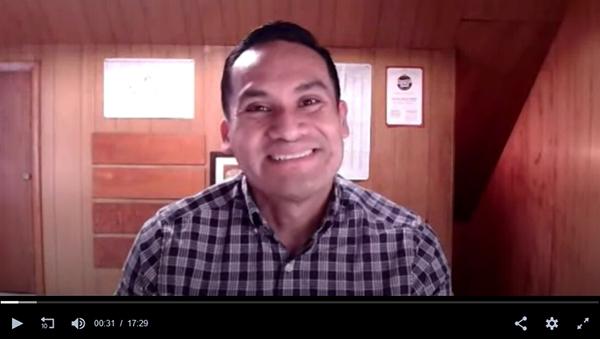 We recorded 2 informational videos with Waltham City Councilor Vidal, one in English and one En español.  The interviews are listed on the website and were shown by WCAC-TV. Both are around 10 minutes in length and cover the basics of the program.
20
Social Media
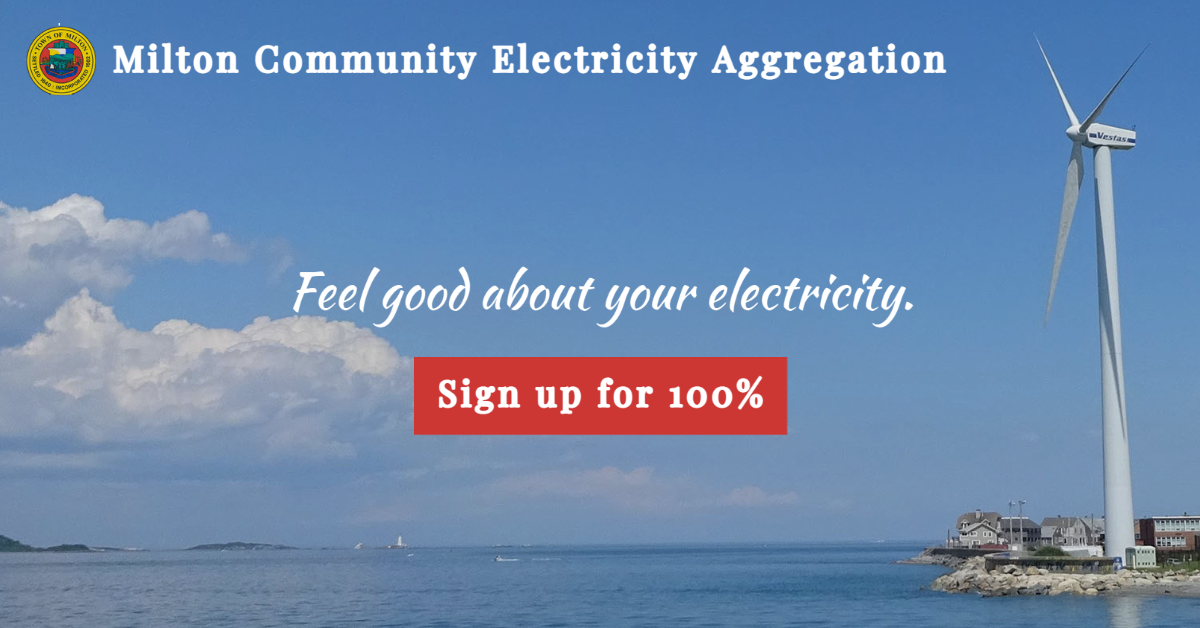 We added a nudge reminder for the 100% option into the general social media schedule for the launch period.
21
Lawn Signs
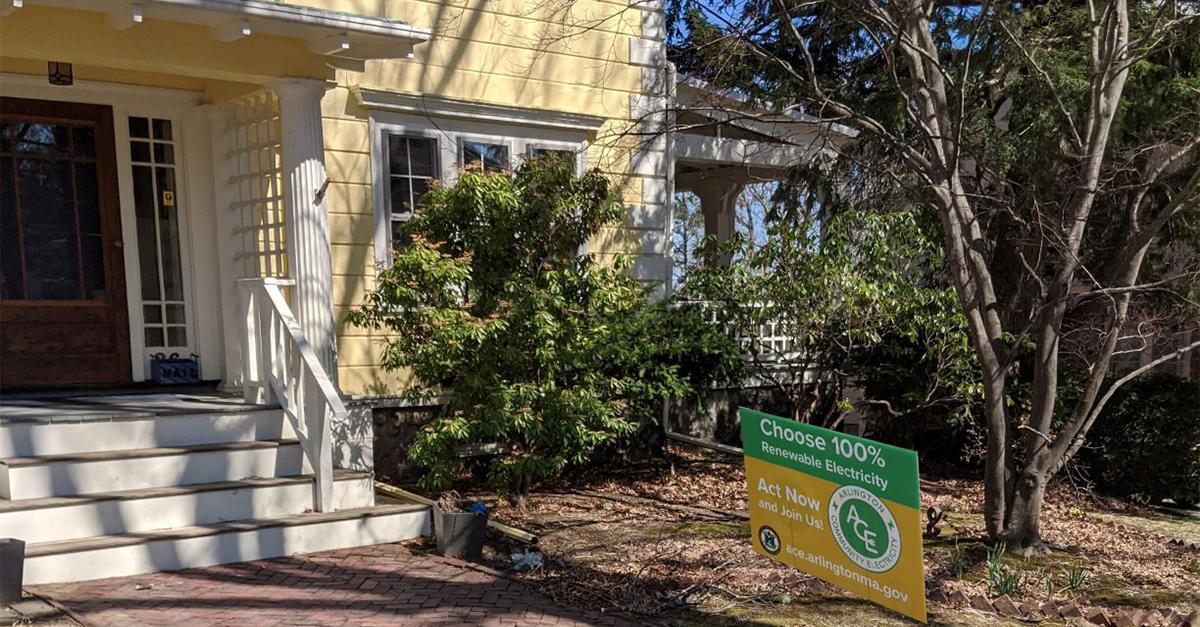 Arlington - Our data showed that people who signed up for 100% or 50% products learned about them through word of mouth or signs, so we printed signs for Arlington and asked the 100ers to post them. We got 36 lawn sign requests in 1 week.
22